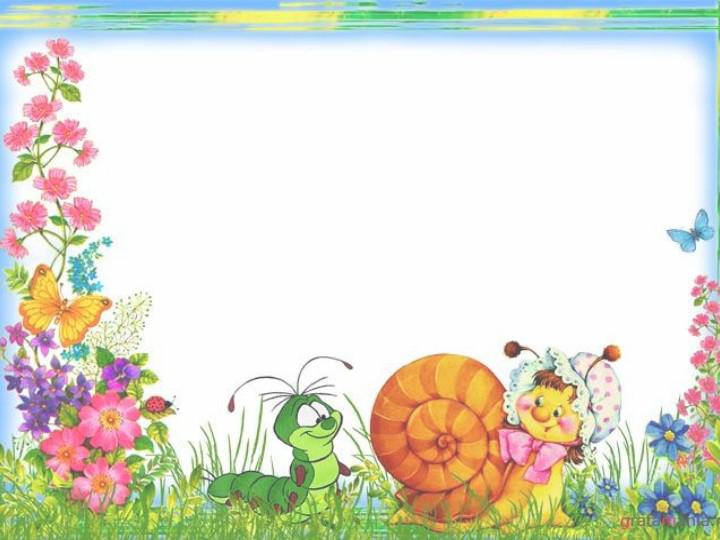 Средний возраст -              какой он!
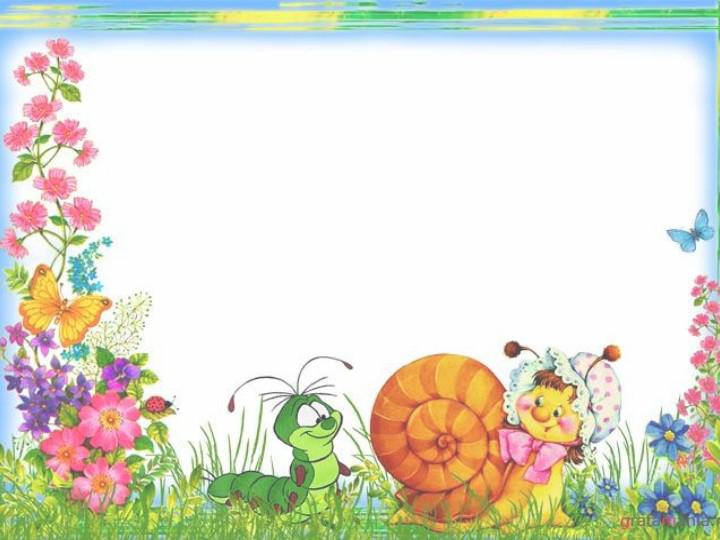 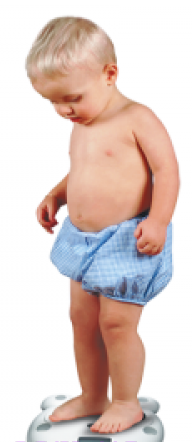 Рост – 102 см.
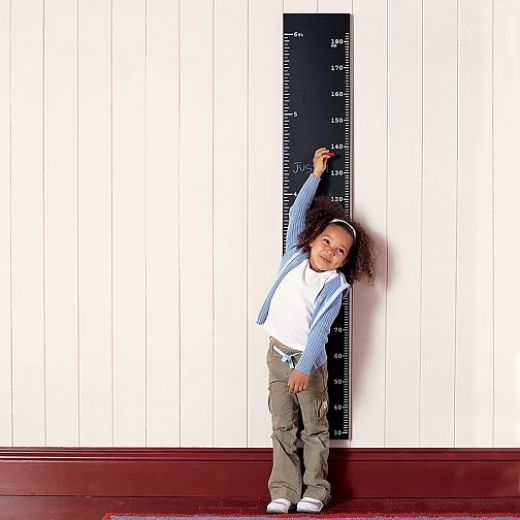 Вес – 16 кг.
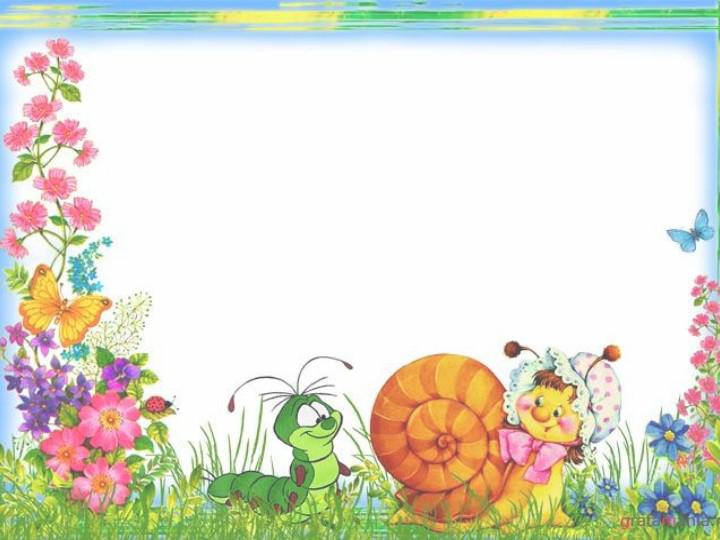 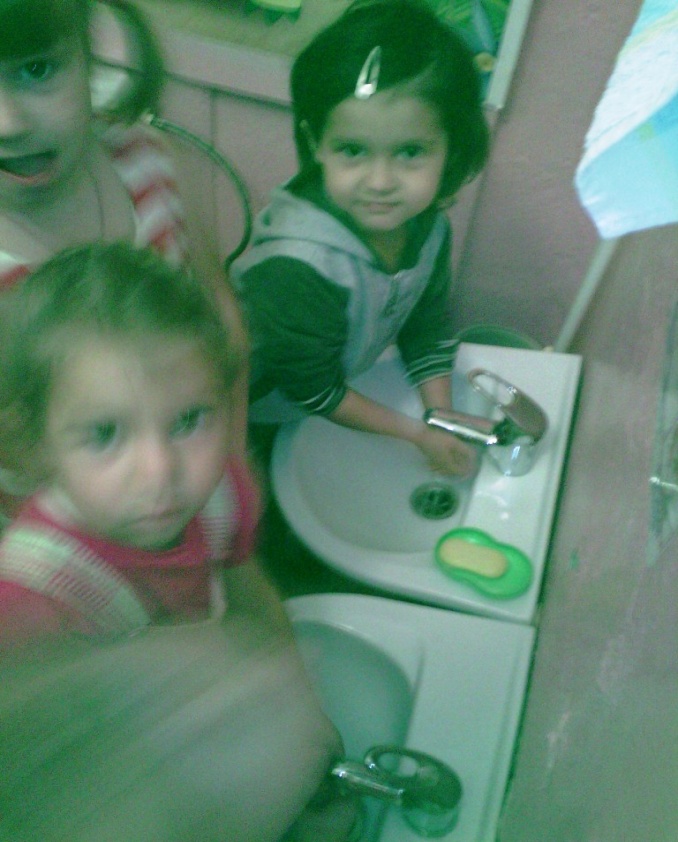 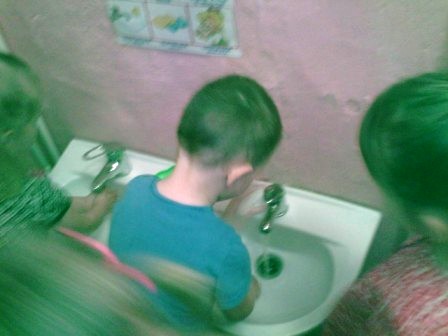 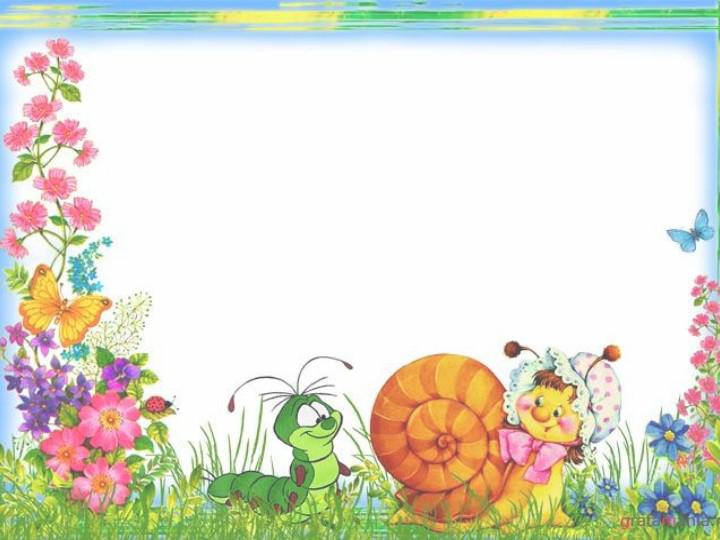 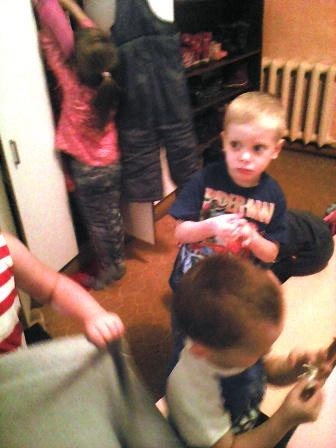 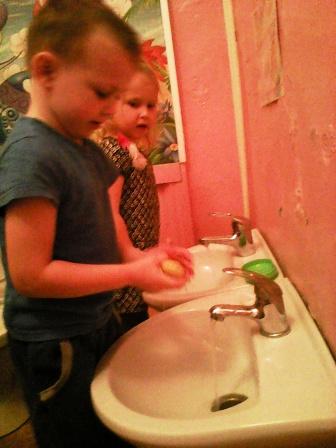 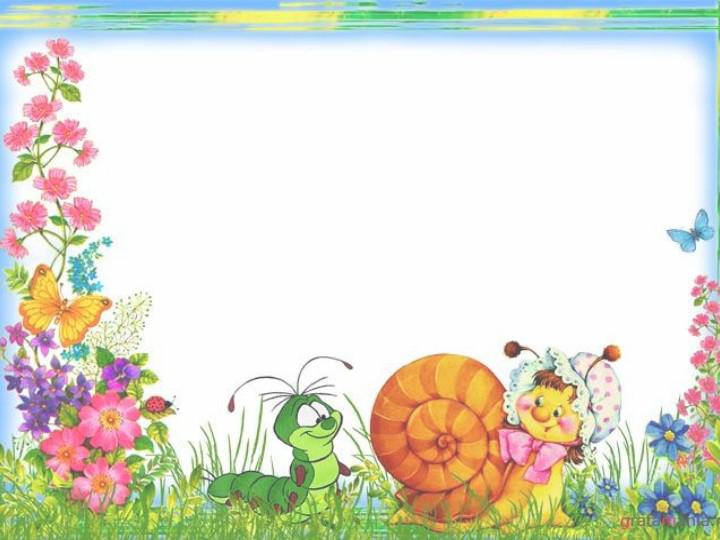 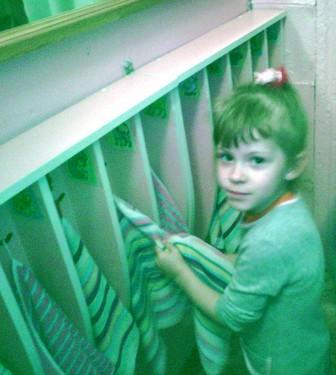 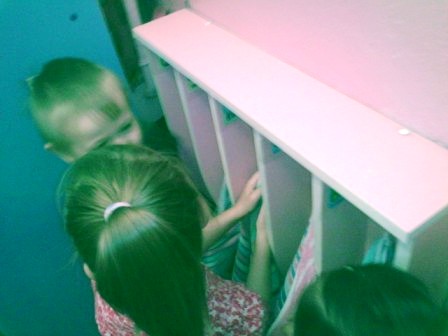 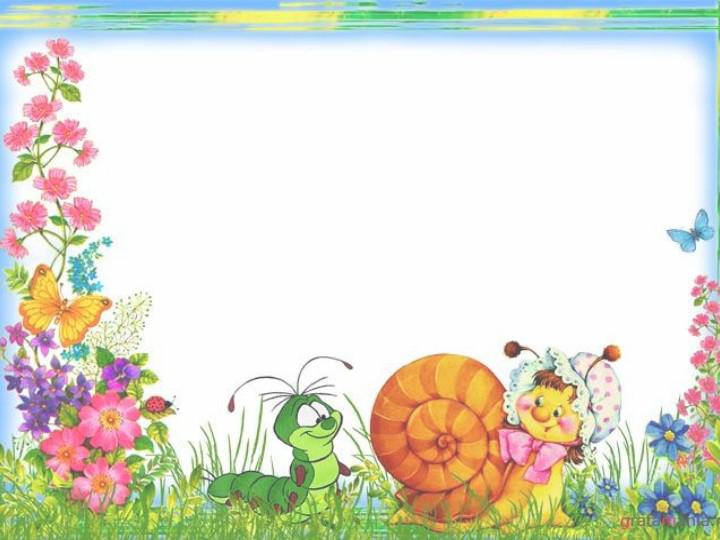 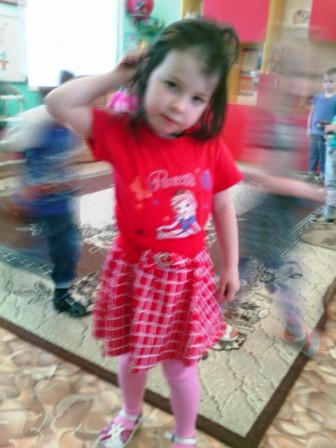 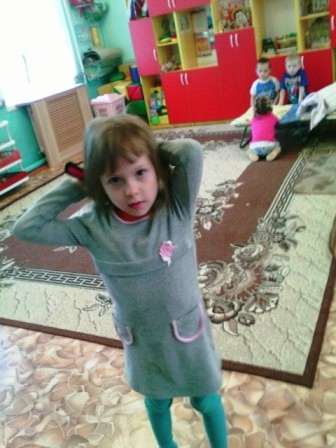 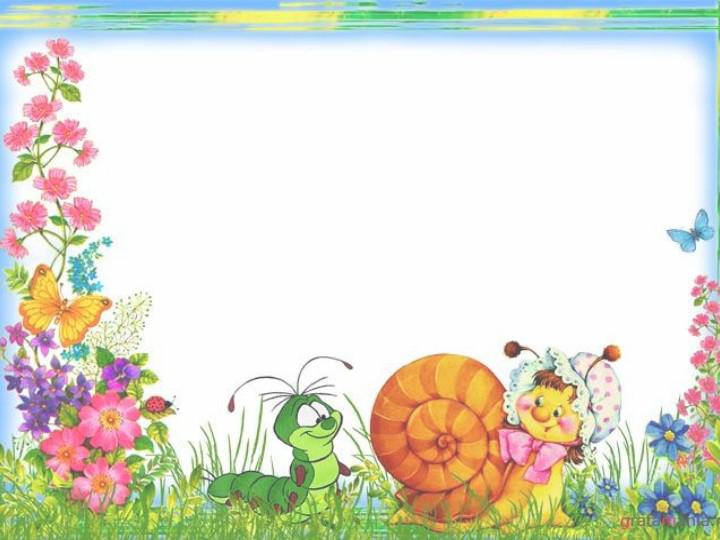 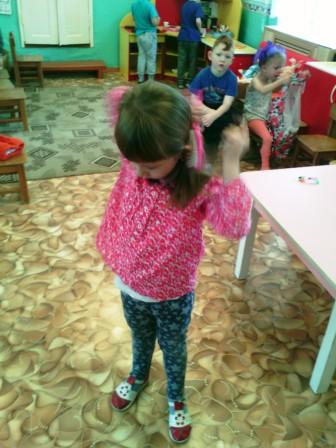 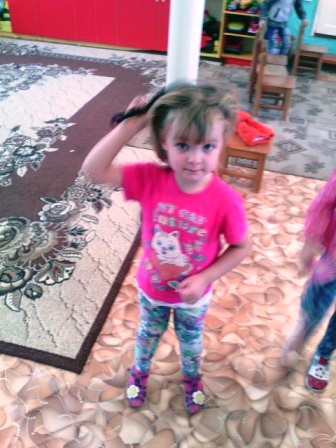 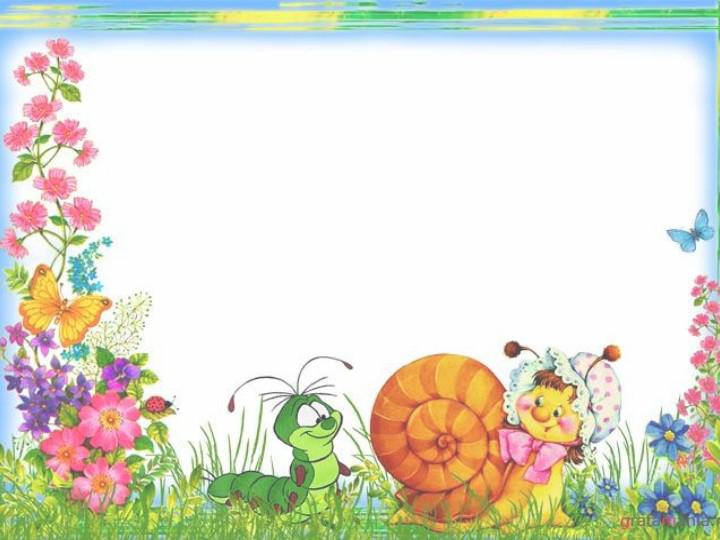 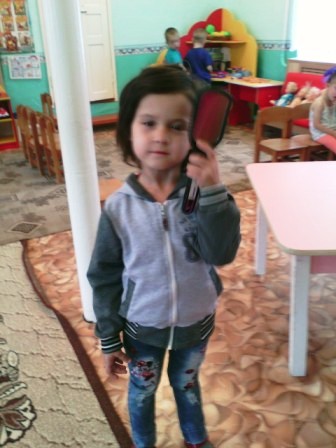 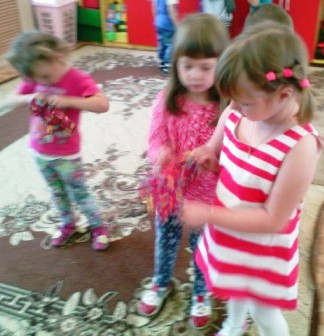 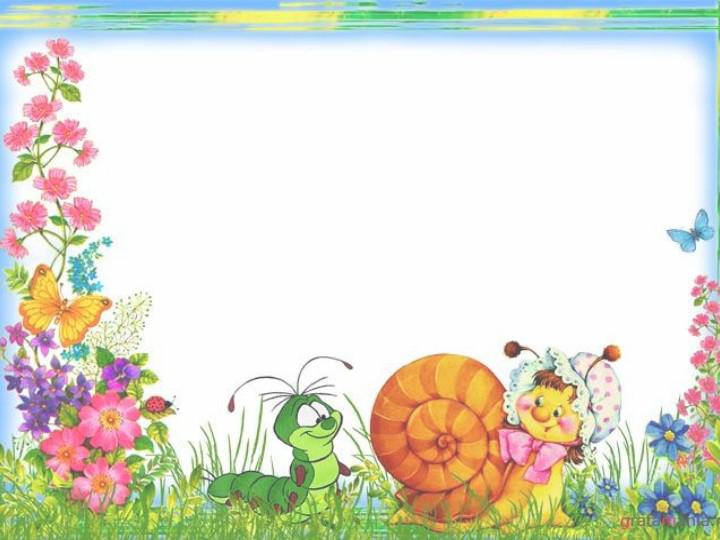 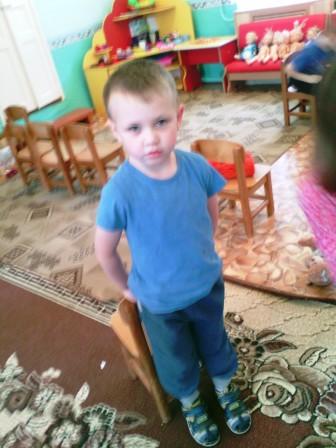 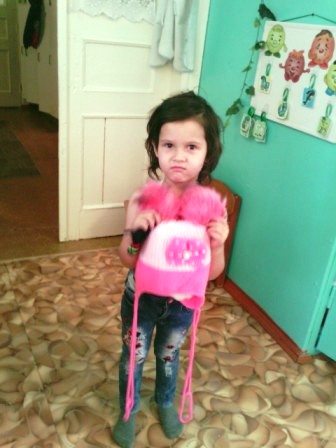 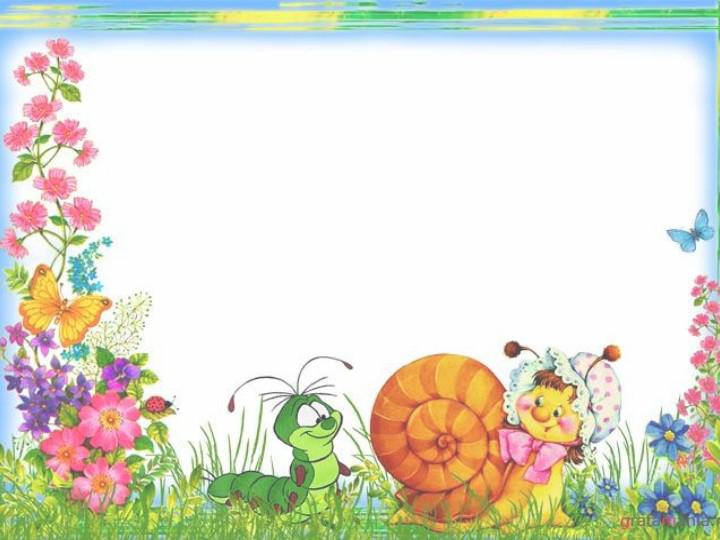 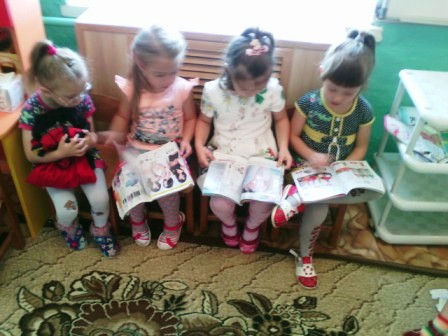 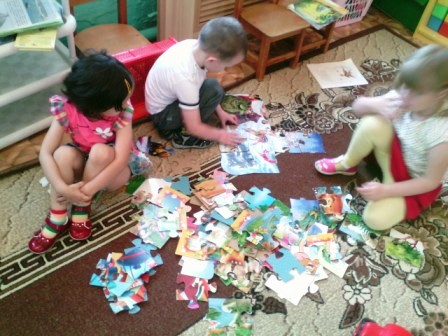 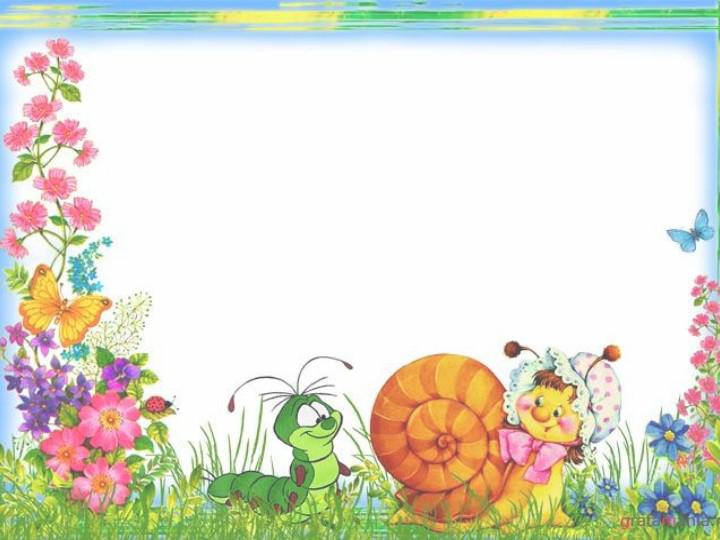 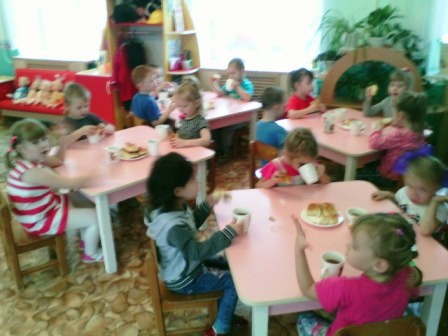 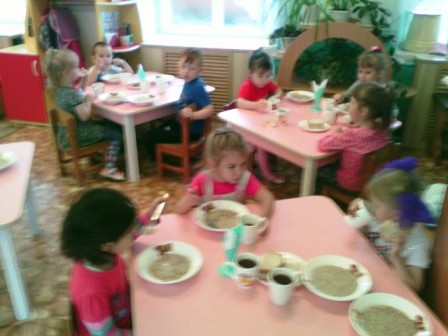 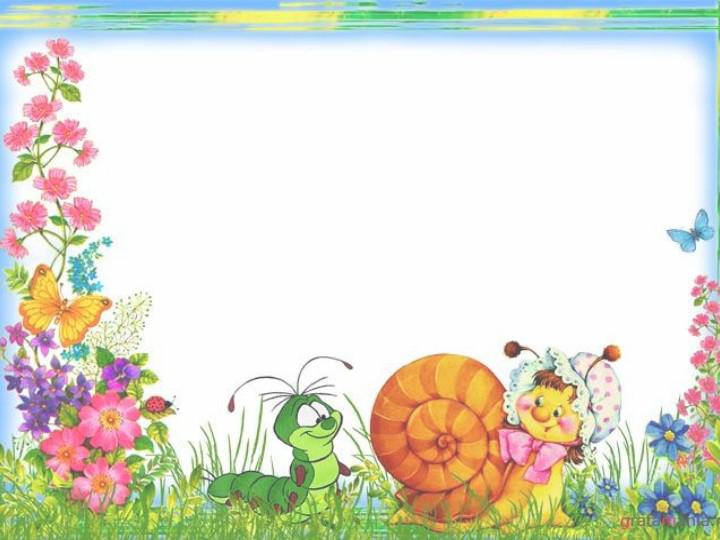 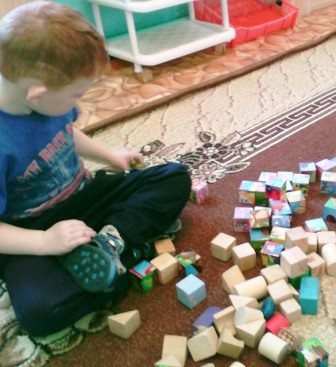 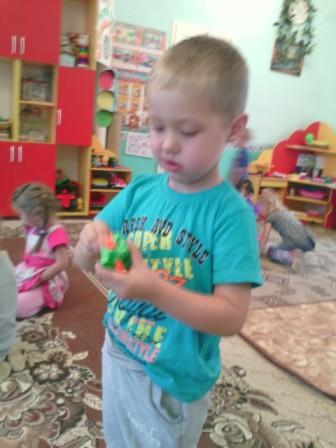 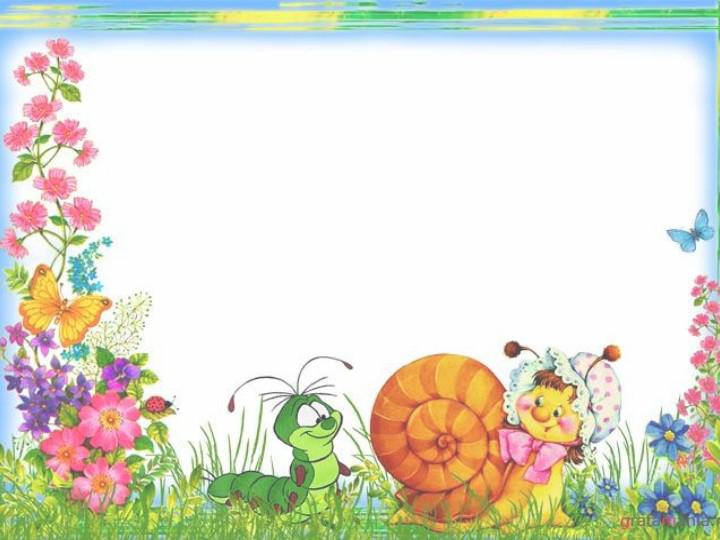 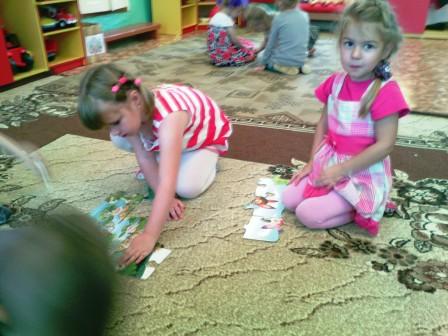 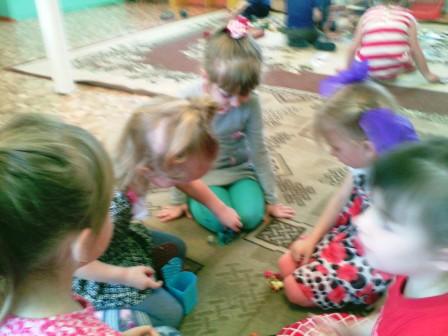 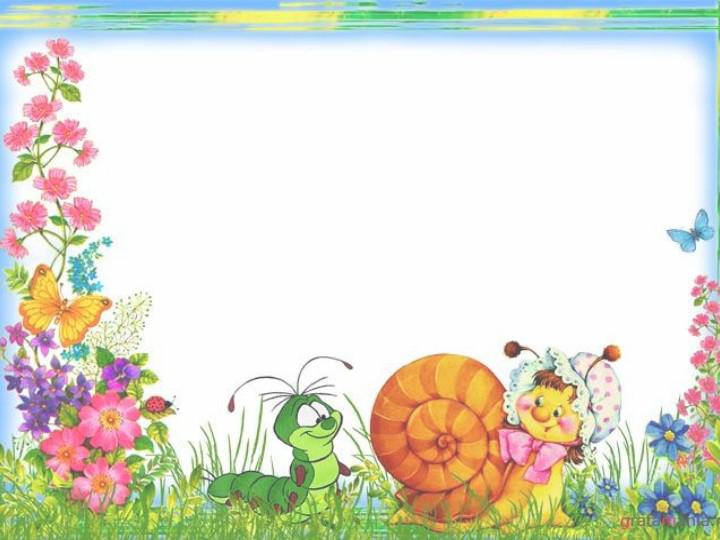 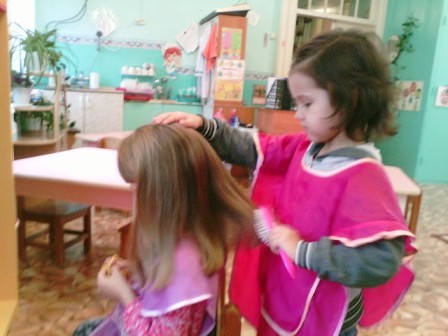 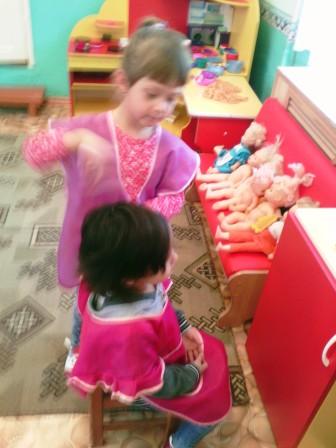 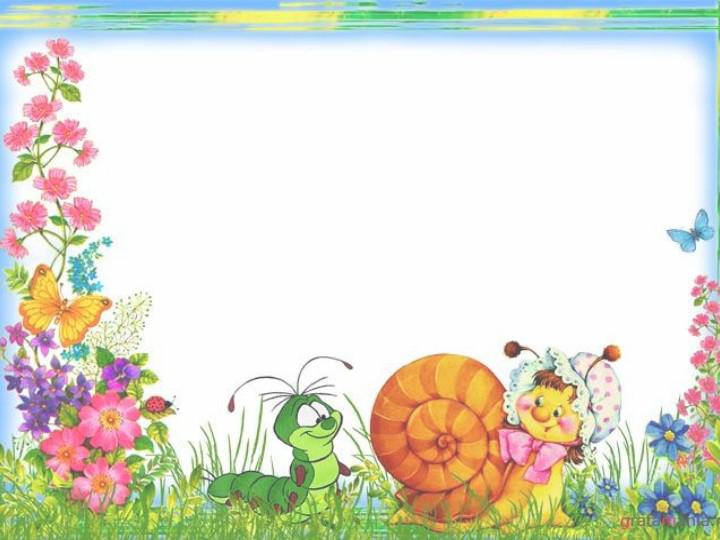 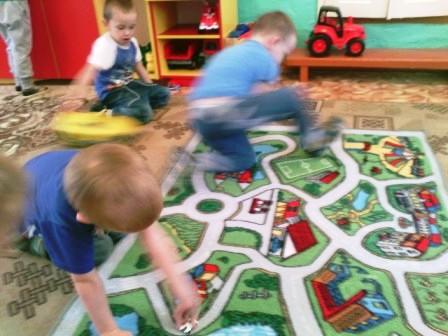 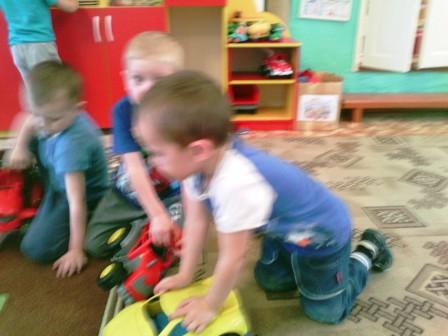 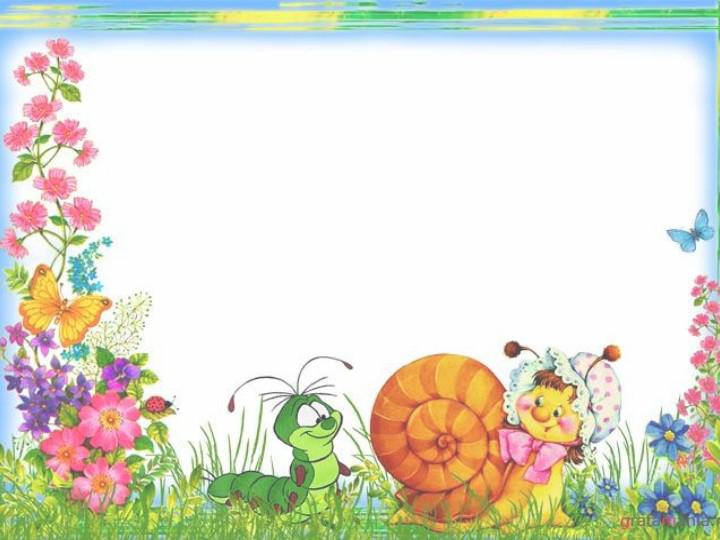 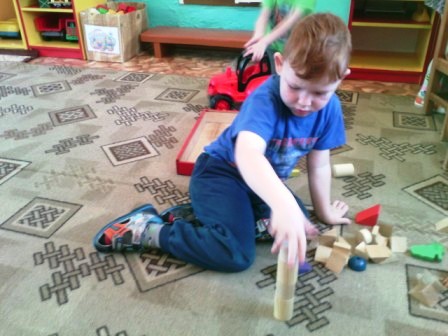 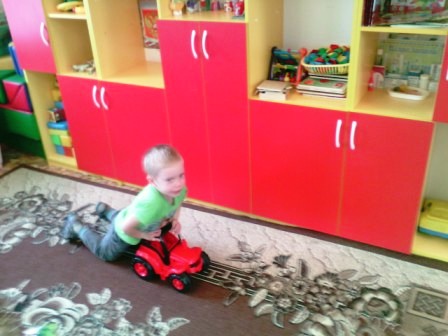 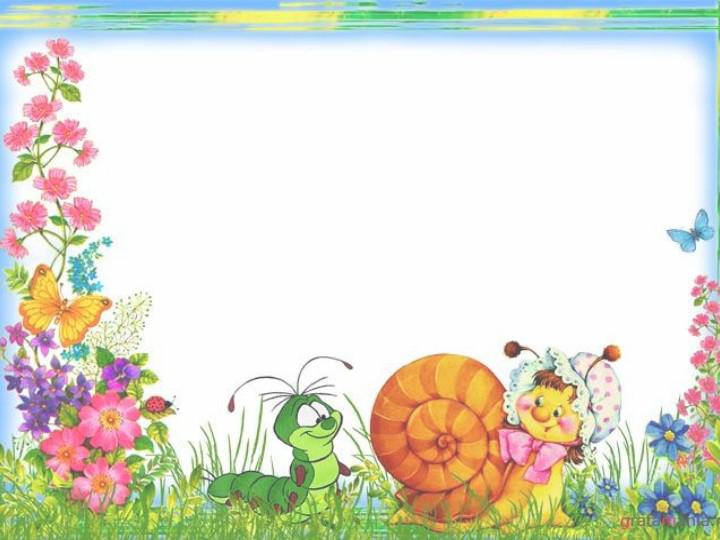 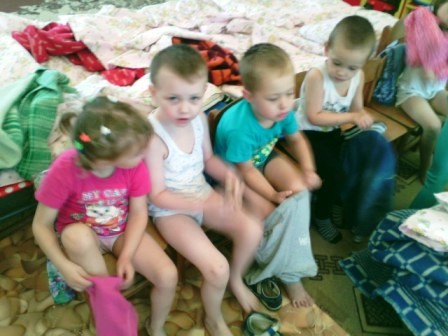 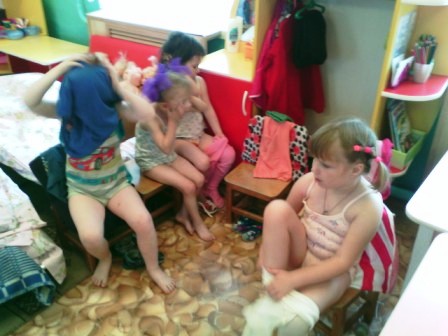 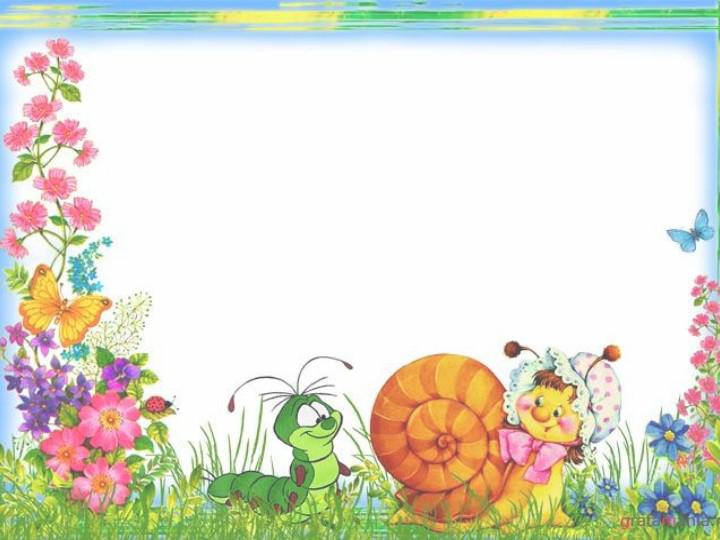 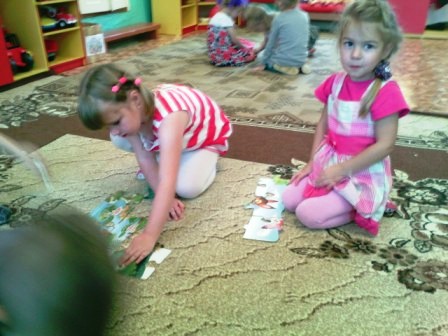 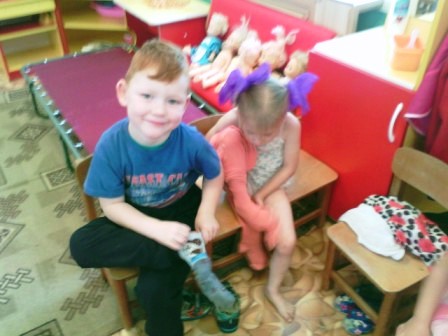 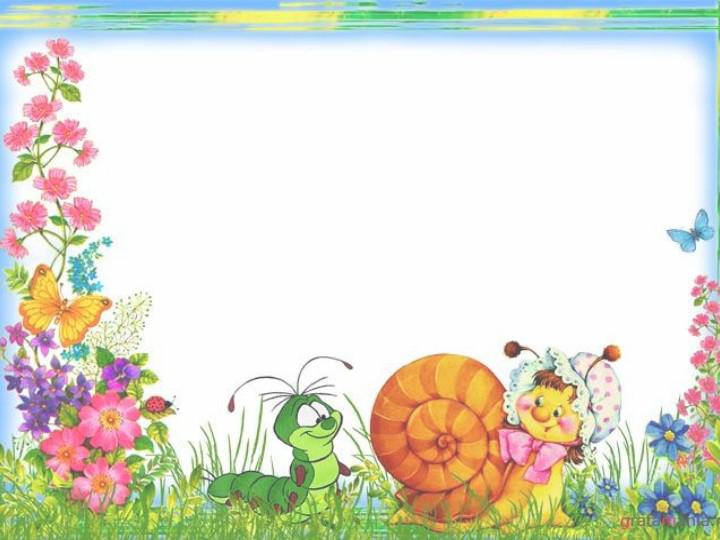 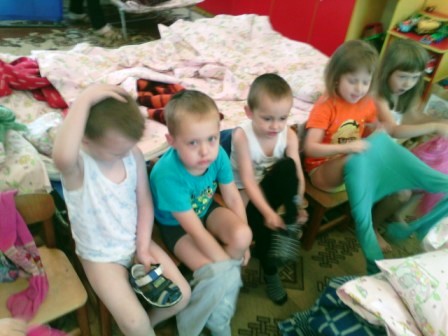 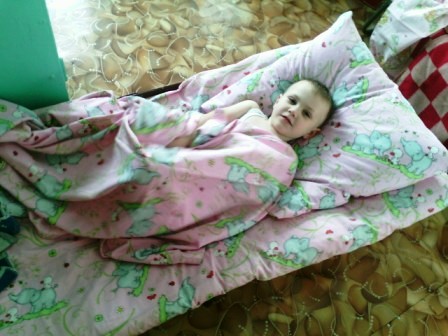 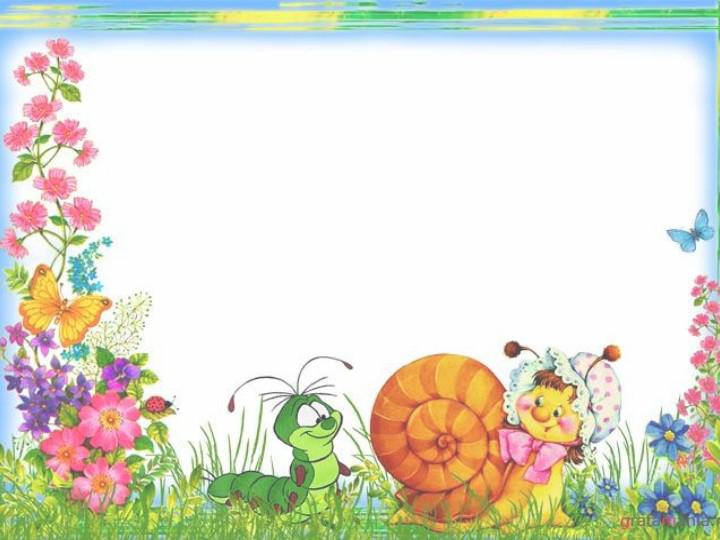 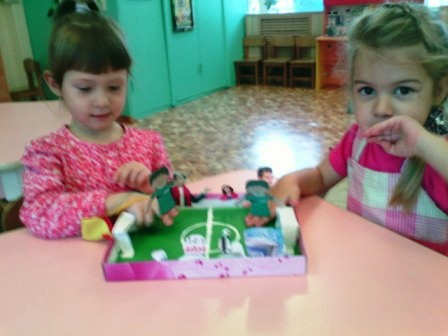 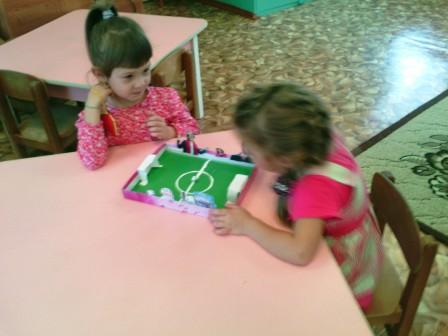 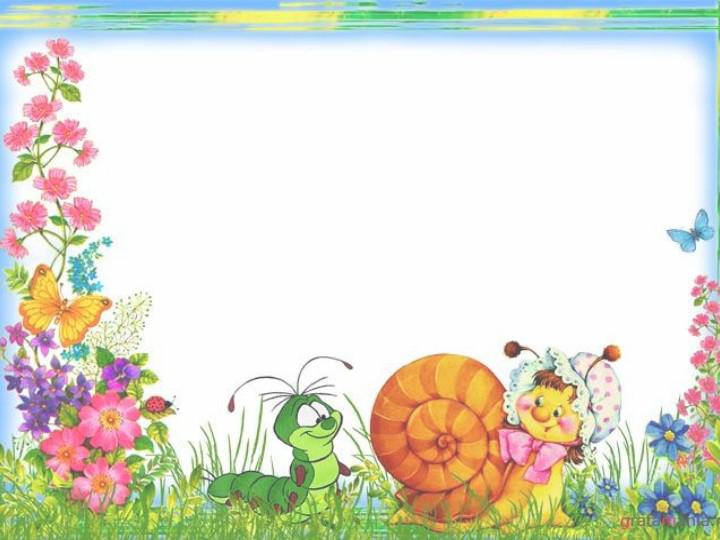 Выполняет правило
Не всегда или не совсем правильно
Не выполняет совсем
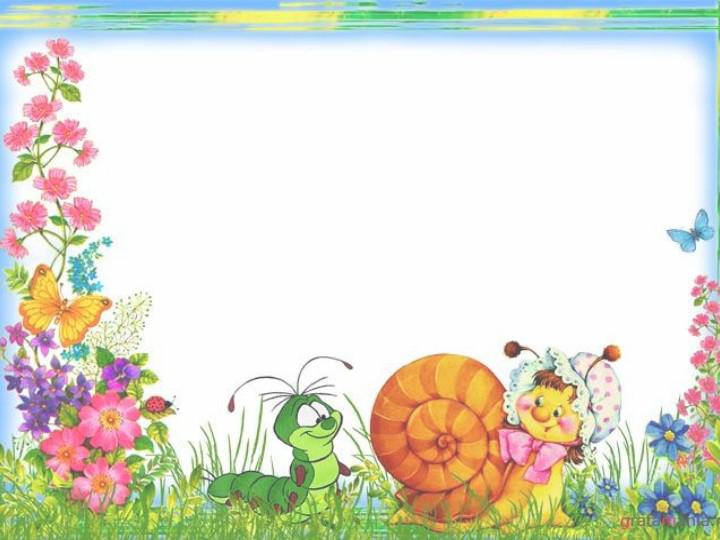 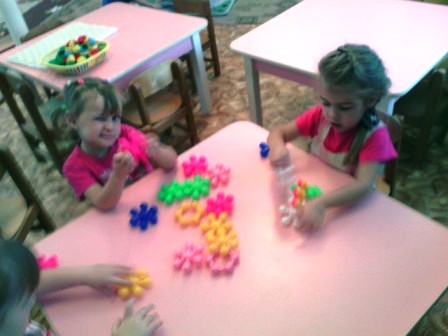 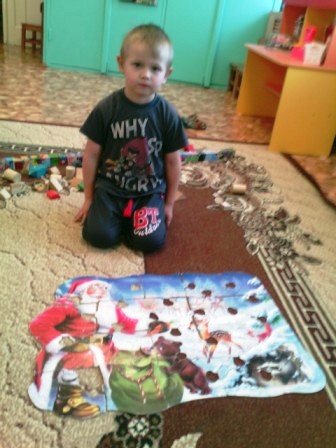 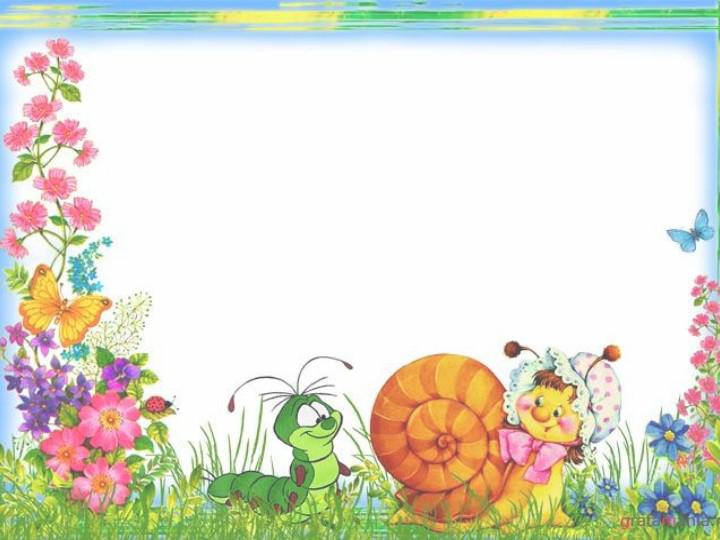 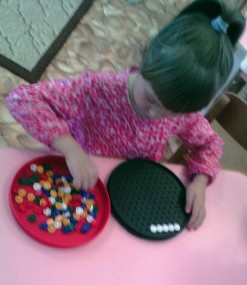 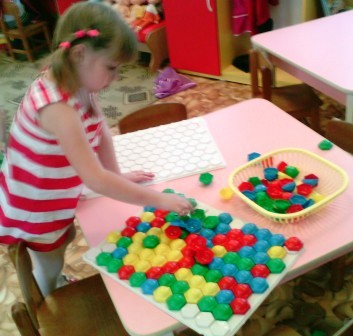 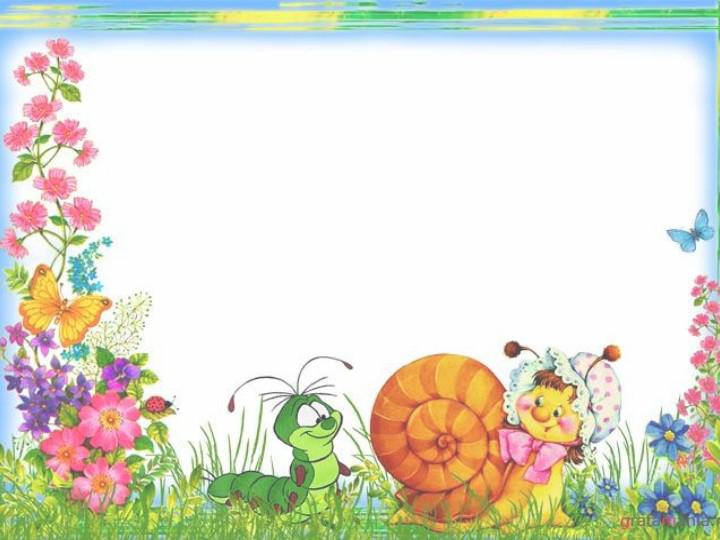 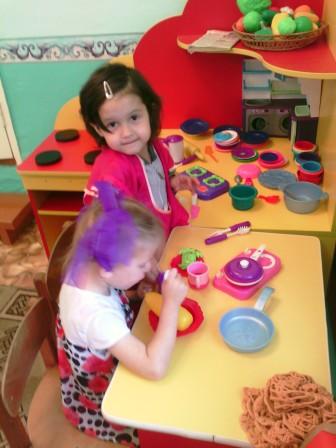 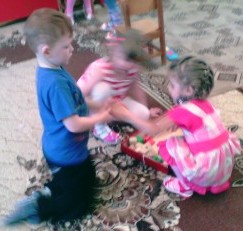 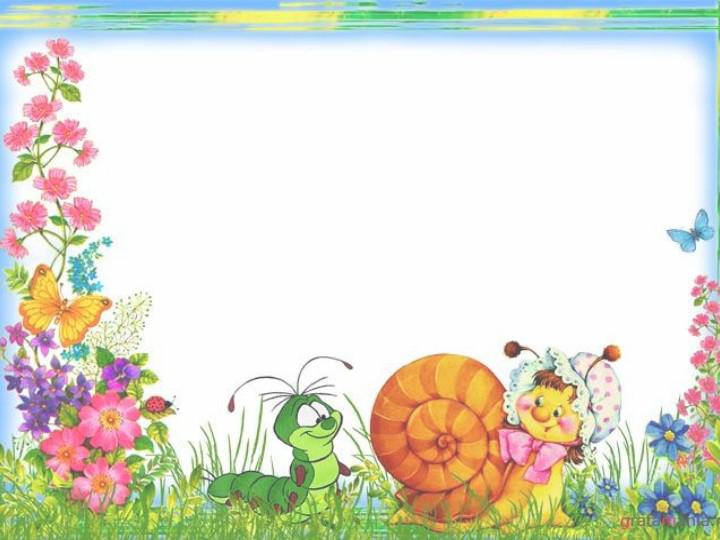 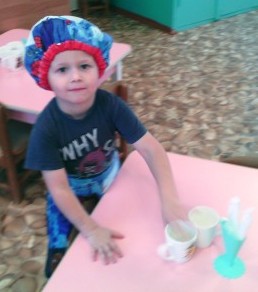 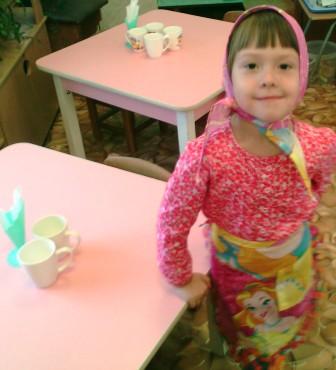 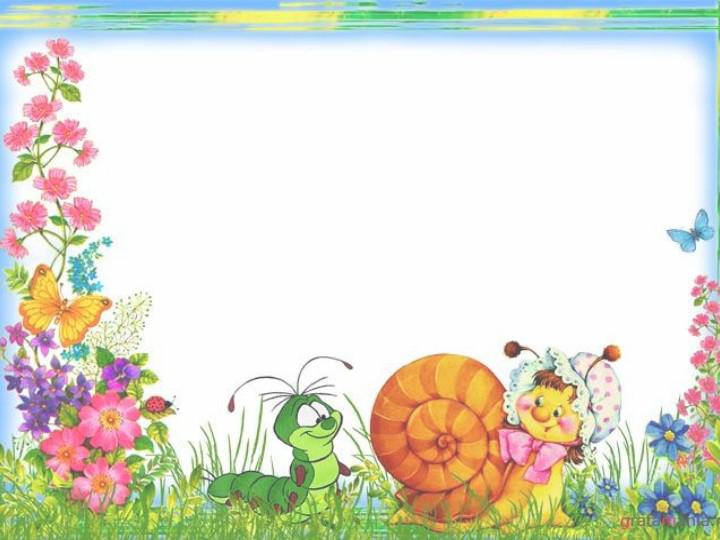 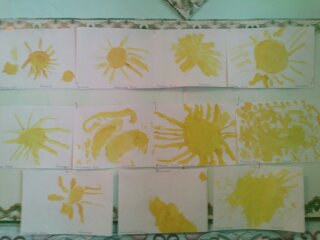 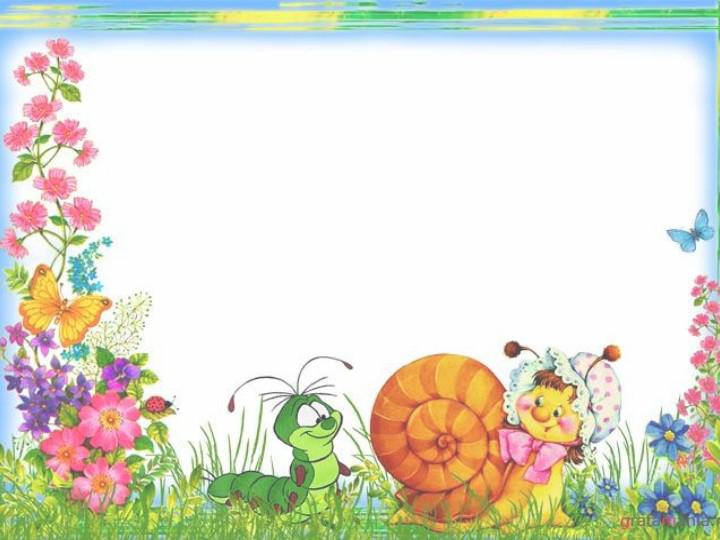 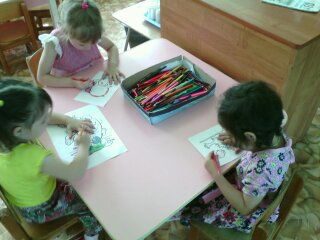 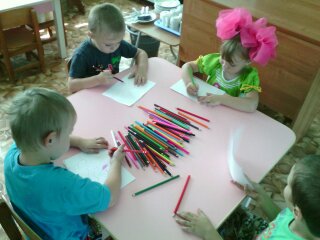 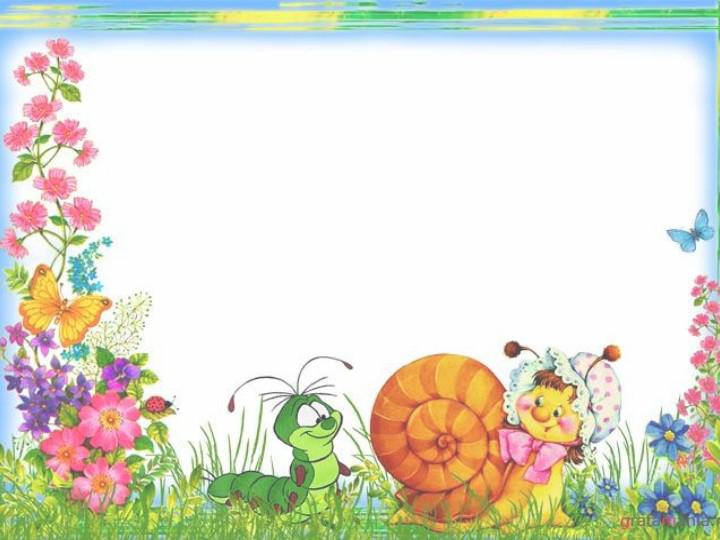 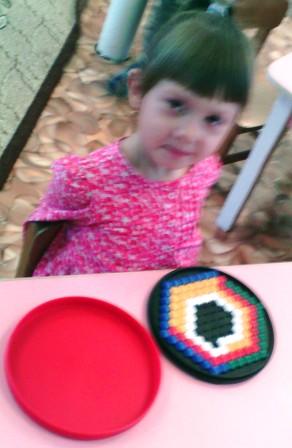 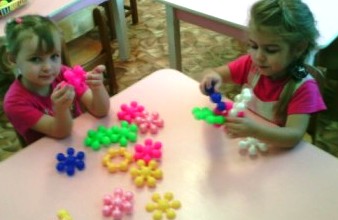 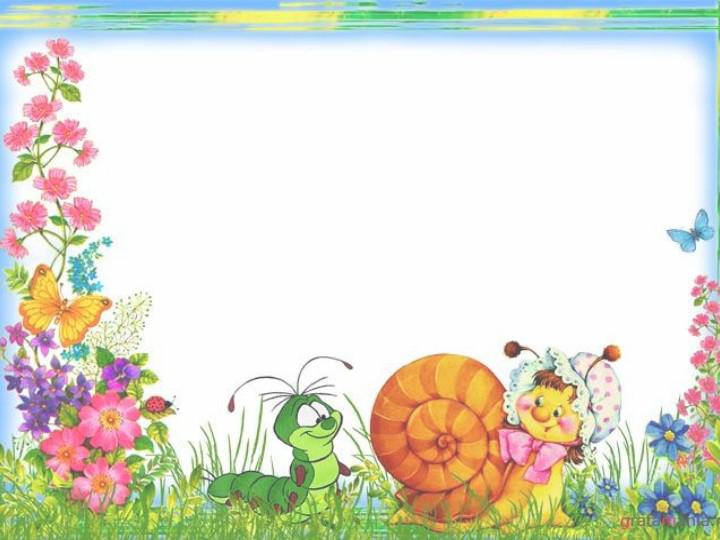 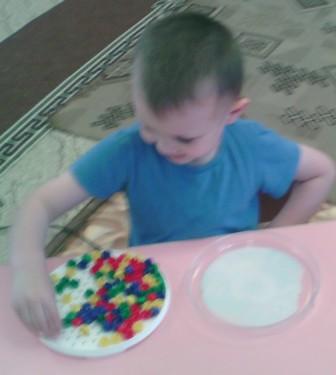 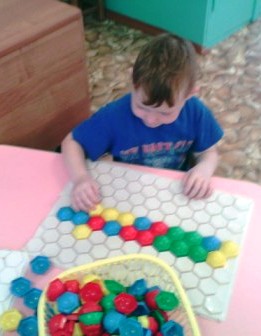 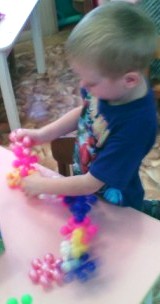 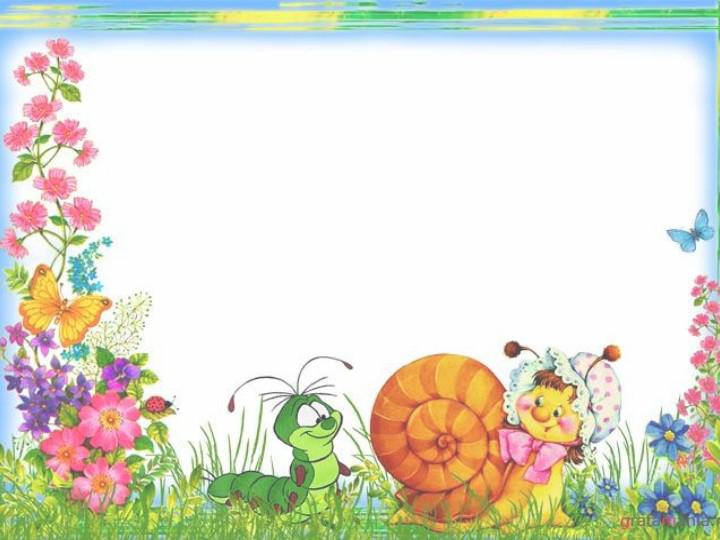 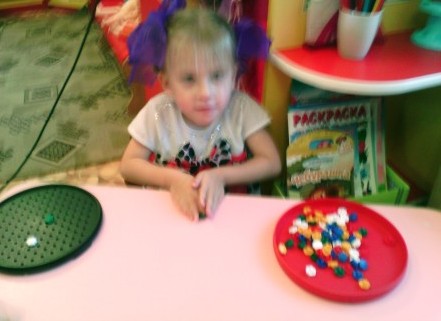 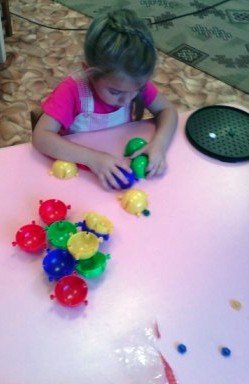 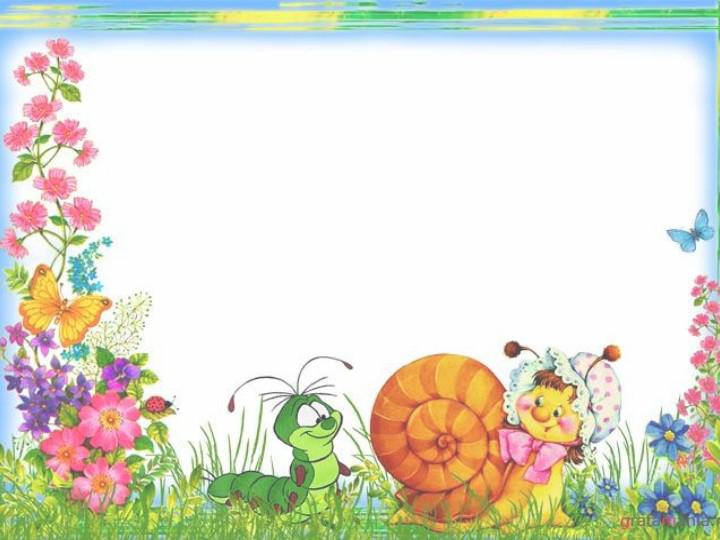 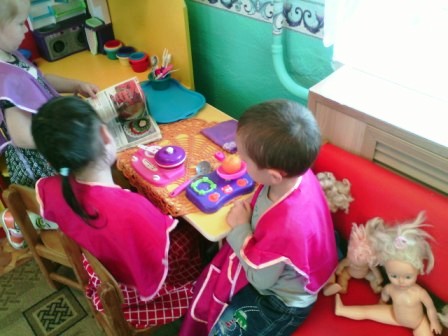 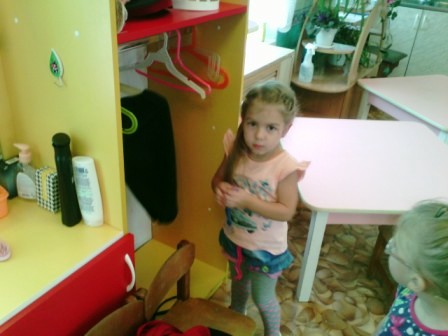 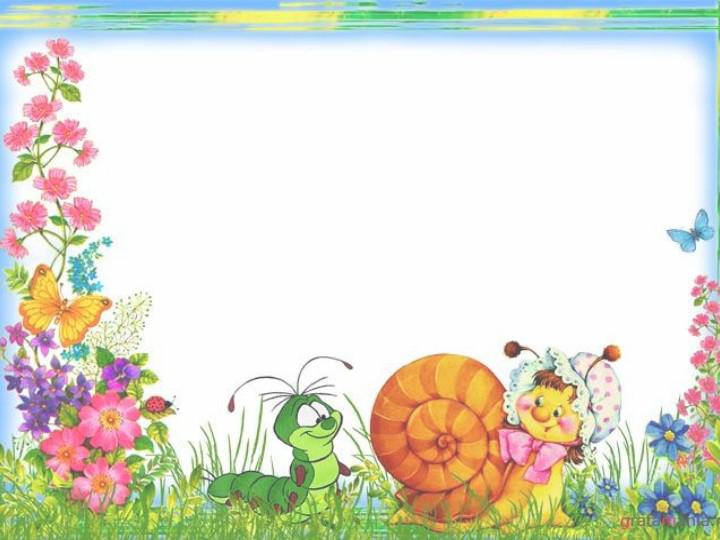 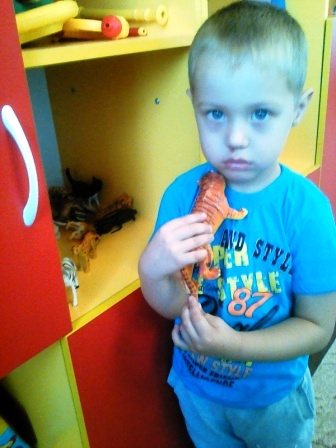 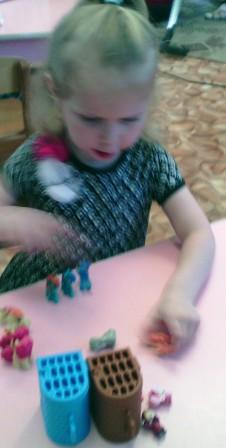 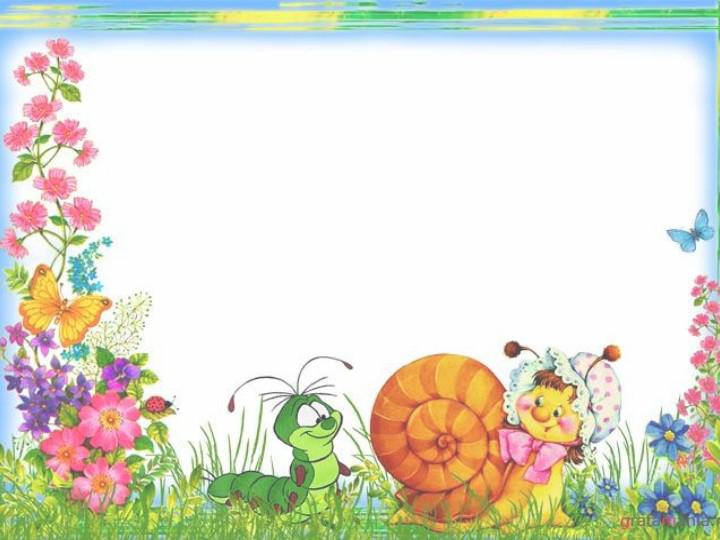 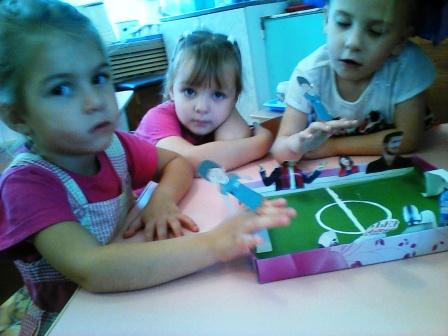 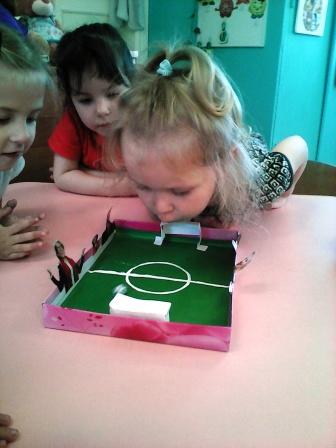 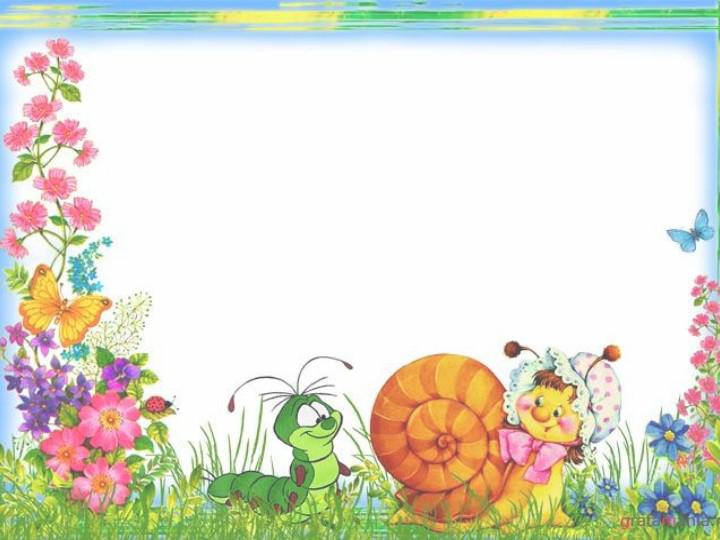 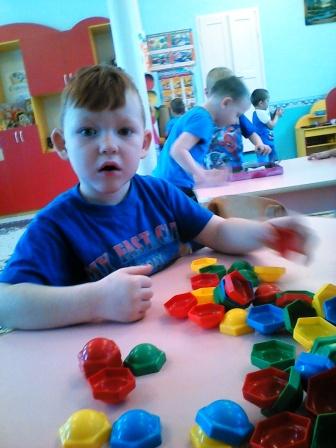 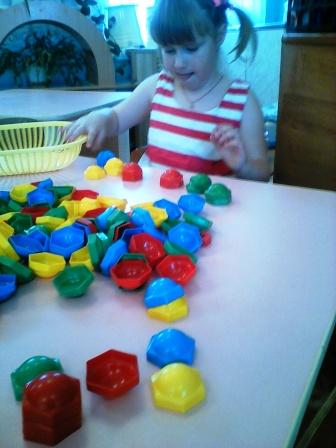 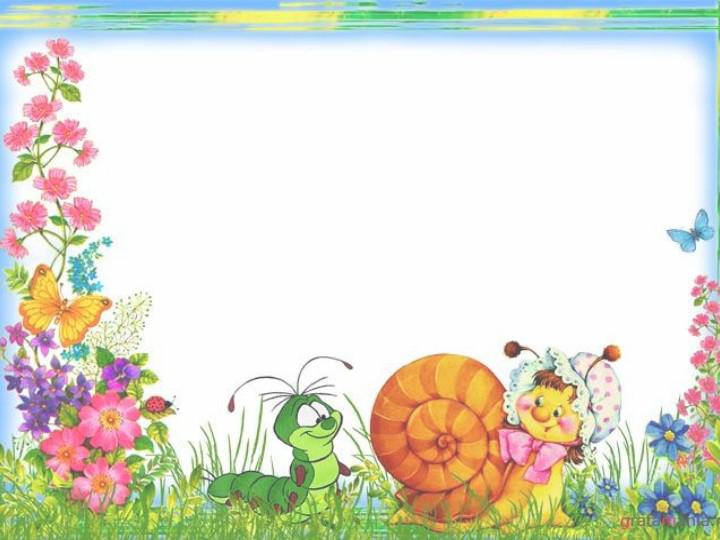 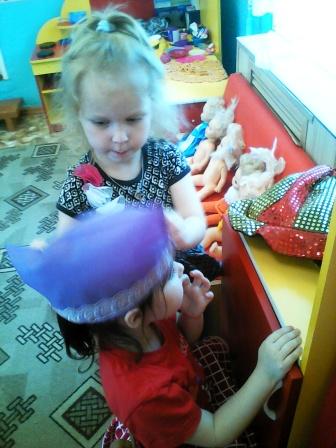 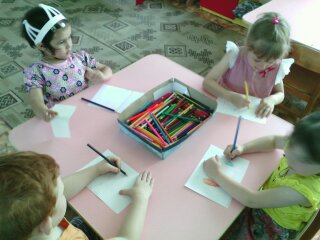 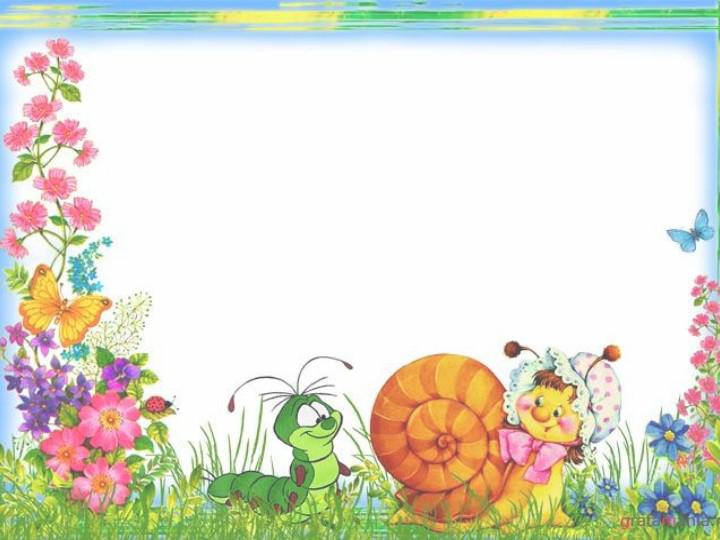 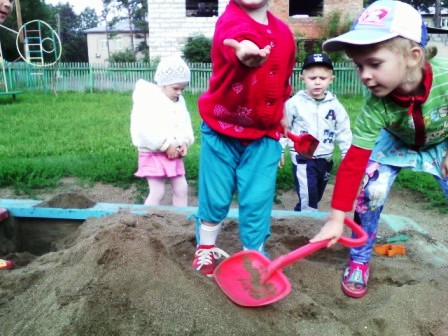 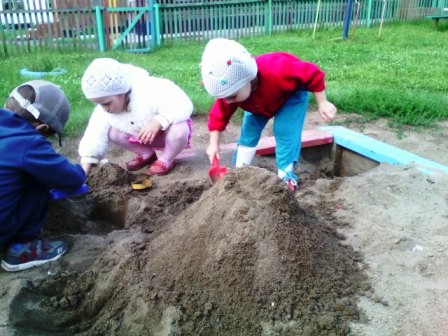 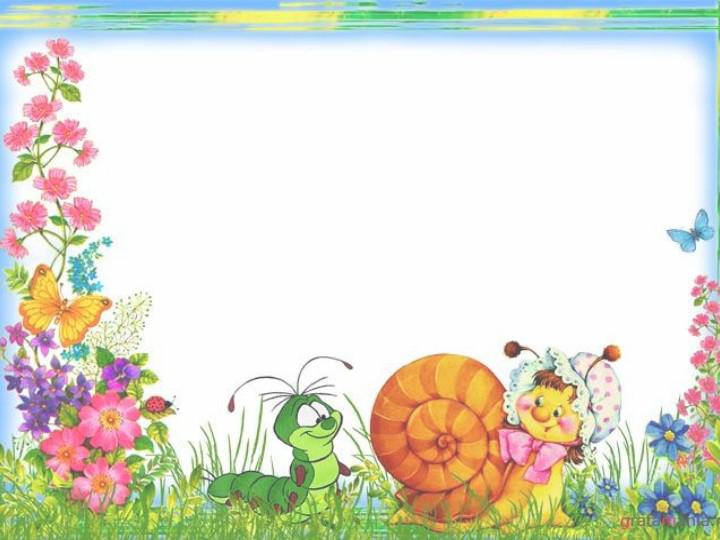 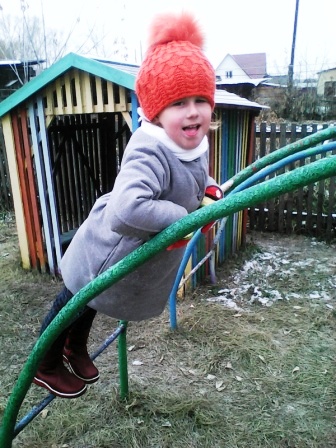 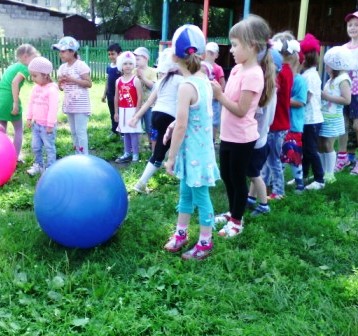 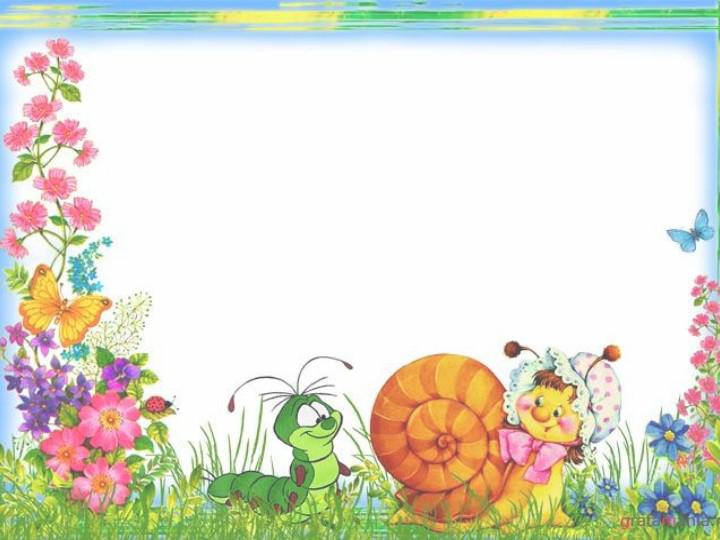 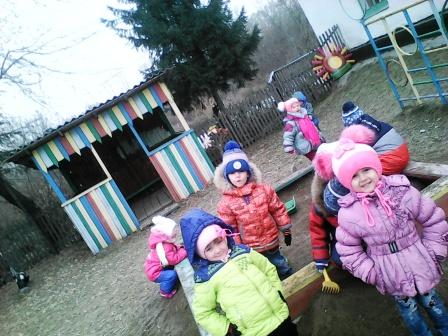 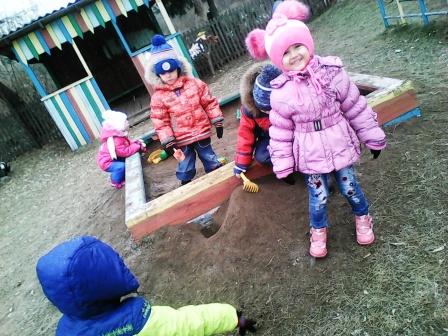 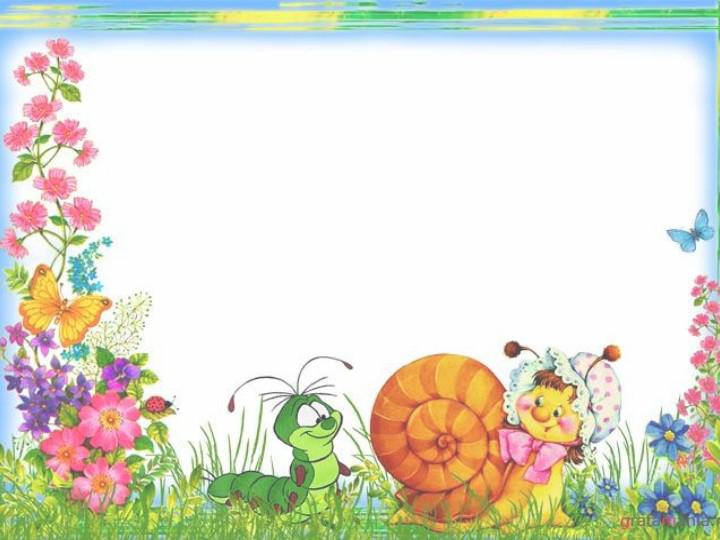 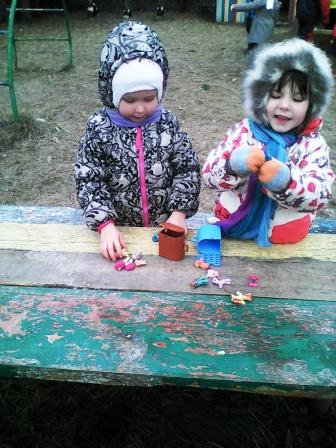 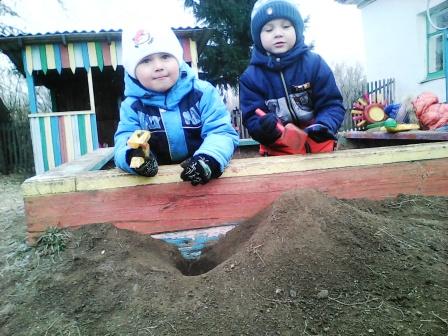 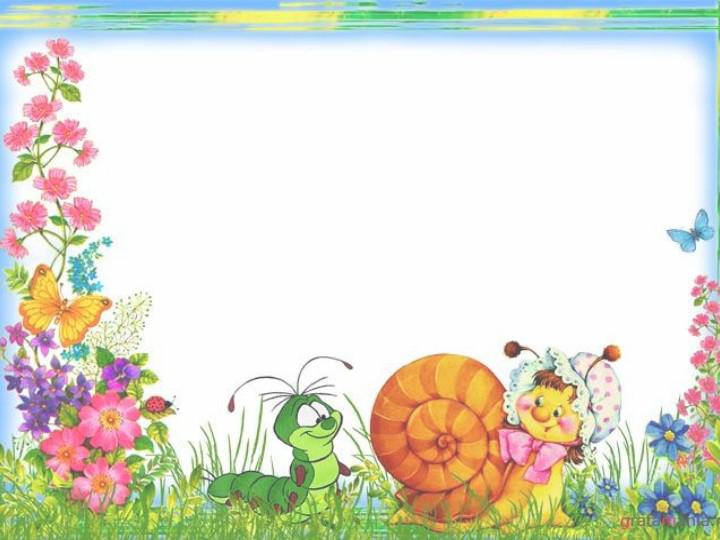 «Ведите себя так, как вы хотите, чтобы вел ваш ребенок»
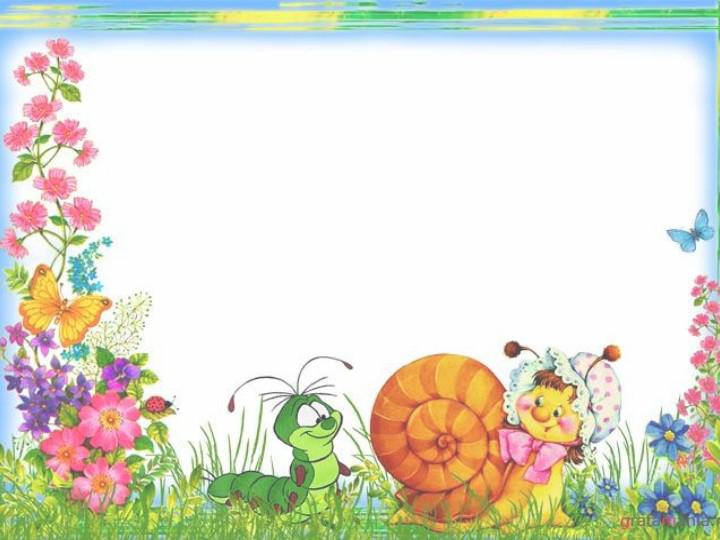 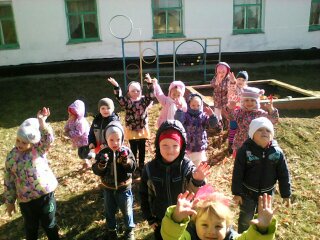